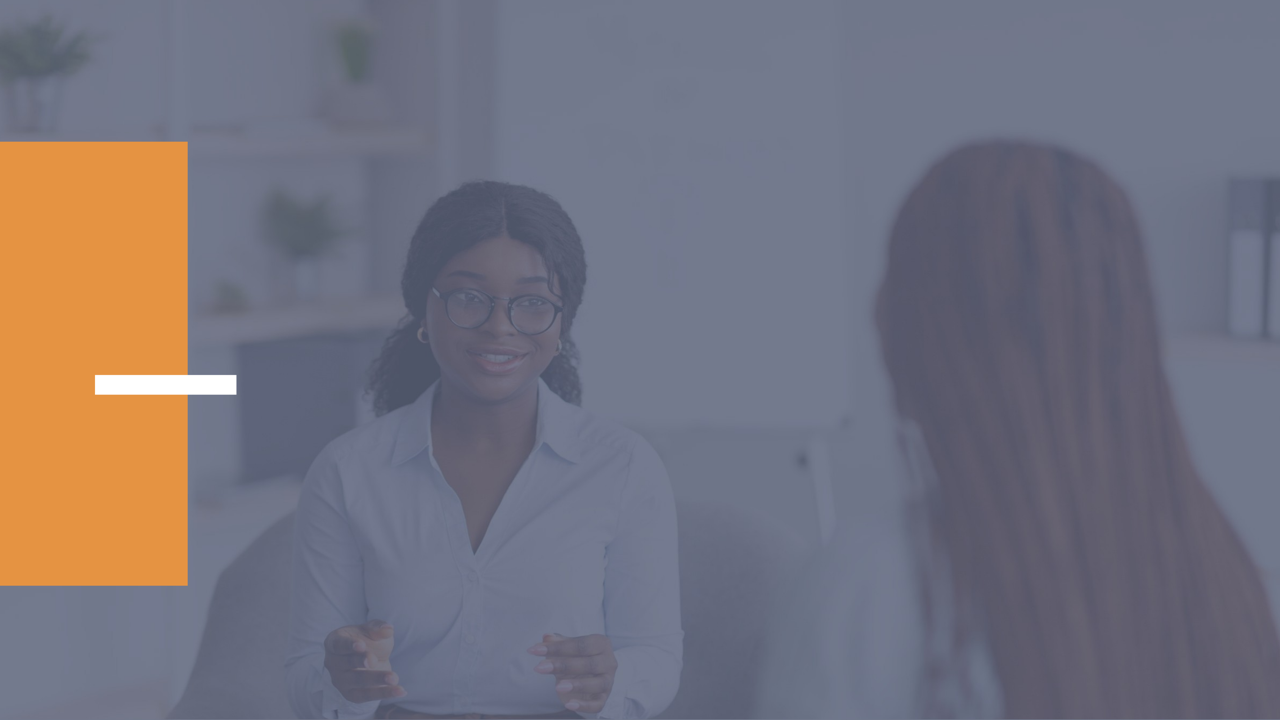 FACULTY & EMPLOYEE                ASSISTANCE PROGRAM
FEAP offers a diverse team of professional mental health consultants. In FY ‘22, we served over 8,000 participants, who experienced: 

           increase in life satisfaction

           decrease in work stress
50%
OVERVIEW
28%
CLIENTS HAVE SAID:
“FEAP gave me the chance to come to learn about myself, to realize that support is a healing experience and that I can feel better.” 
“FEAP is a great program. I’m happy that UVA has FEAP to help everyone at UVA who needs it…It was such a benefit.”
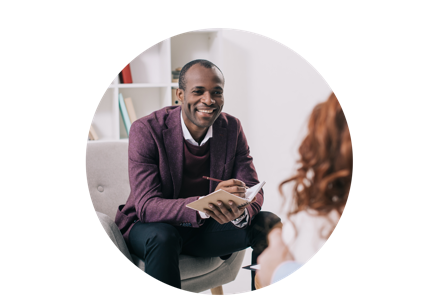 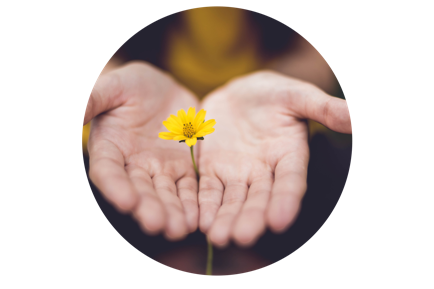 ORGANIZATIONAL SERVICES
Consultation 
Training
Critical incident response
Workplace interventions
With over
YEARS
28
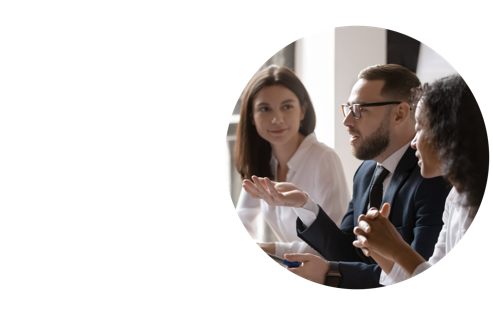 PERSONAL SERVICES
of service, we offer:
PREVENTION SERVICES
Assessment 
Counseling & Crisis care
Referral 
Follow-up
Team education
Individual education
Increase awareness
Decrease stigma
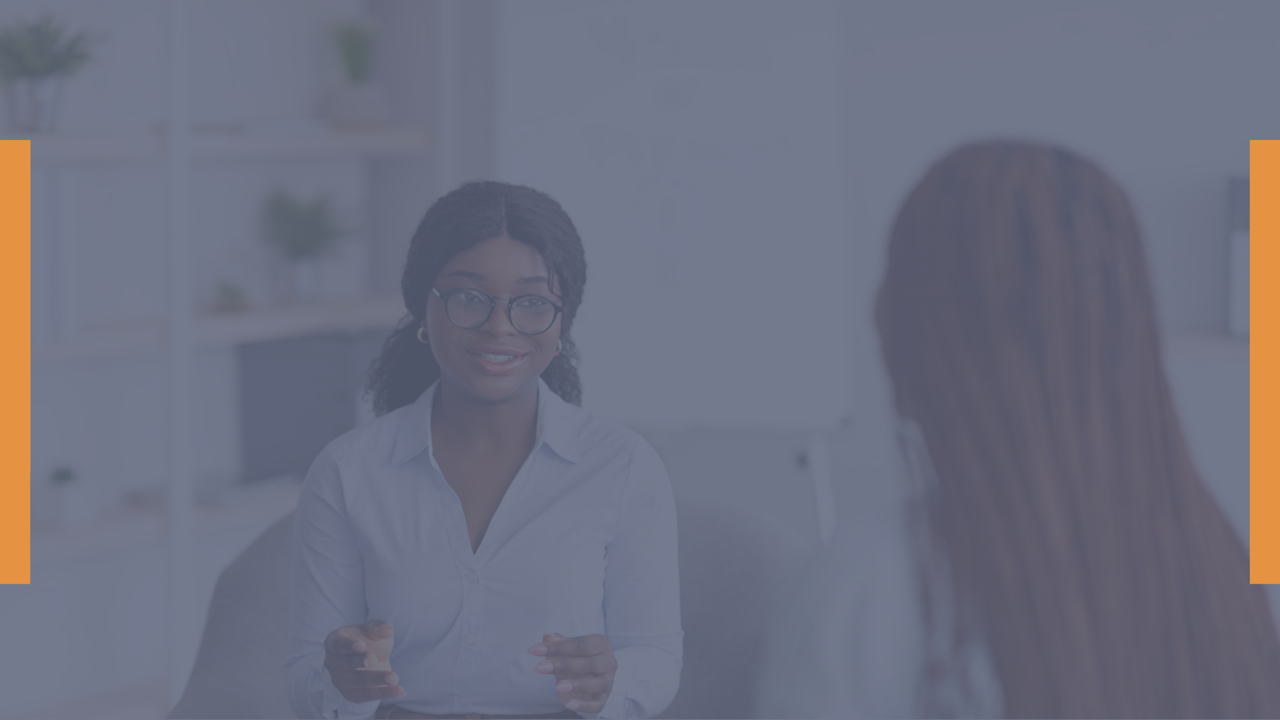 In 2022, FEAP added 3.5 FTE enabling FEAP to:
 Extend model of care and shorten wait time
 Create specialized roles for prevention and crisis
 Provide additional trauma informed care
 Provide 24/7 on demand, virtual self guided supports in  FEAP for You
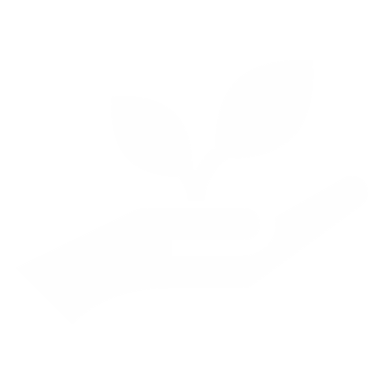 LEARN MORE ABOUT FEAP
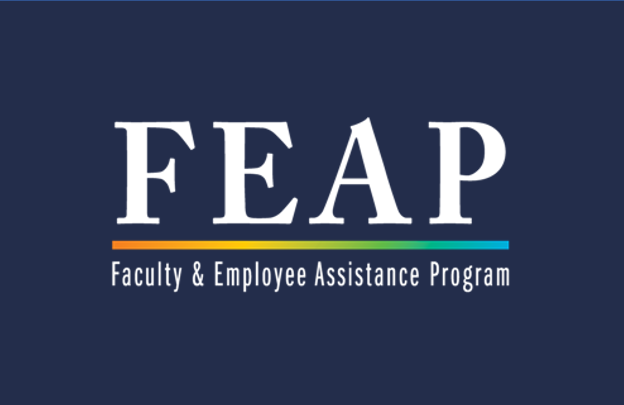